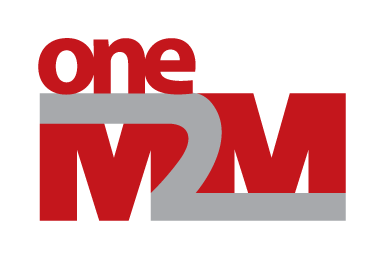 oneM2M interop 6 action point
Group Name: TST
Source:  Mahdi BEN ALAYA; benalaya@sensinov.com	 Keebum Kim; keebum.kim@tta.or.kr
Meeting Date: 2018-07-16
1. CSEBase resource name "dot" vs "dash"

Remark:The "Dot" has been replaced by "Dash" in release 2 but not in release 3. Only "dash" shall be used as a shortcut for CSEBase resource name.

AP:Update release 3.

Volunteers:
Mahdi?
1. All VS * in ACP ACOR attribute: Is it possible to use * instead of all ? If yes why do we need "all".

AP option 1:
"*" could be used by itself (Should be clarified on the spec)
Remove the "all" (redundant)

AP option 2:
"*" could not be used by itself (Should be clarified on the spec)
Remove or update any ambiguous exemples
Keep the "all"

Volunteers:
Mahdi?
2. What are the possible values of "*". Could it means an empty character? if Yes, then this kind of expression "/*/123" (SP-Relative) will include this originator"//123" (Absolute).

Remark:The spec doesn't specify the possible values for "*", however for discovery the spec says it could be empty. Also, the "*" in regular expression includes in general the empty characer. 
AP:
Add a clarification note

Volunteers:
Miguel?
3. Poor examples describing the content of "val" in example TS-0004 8.4.3. What is the addressing format?

AP:
Provide better url-like examples 
(e.g.avoid using integer values like 123)

Volunteers:
Bob?
4. In TS-0004 7.3.3.10, the procedure defined to announce a resource when the hosting CSE is not registered to the announced-to CSE is not clear. (How to create the remoteCSEAnnc resource, etc.)

Remark:
Even the spec is not clear, technically it remains possible to implement the announcement however some participants requested to simplify the whole annoucement feature.
AP:Simplify and clarify the annoucement feature.

Volunteers:
Dale ?
Miguel?
5. Technically, it is possible to implement the offset however we cannot garantee a good performance. 

AP:This is an implementation issue. No action point required.

Volunteers:
Bob will investigate and confirm?
6. TS-0004 6.3.5.4, Not clear why the releaseVersionIndicator attribute of the metaInformation of the request resource in blocking requests is mondatory knowing that this attribute is already present in the response. 

Remark:
It is seems that there is a specific use case for having releaseVersionInficator mondatory related to retargetting. 
AP:Keep releaseVersionIndicator mondatory. No action point required.

Volunteers:
Dale will investigate and confirm?
7. Shall the CSE send a notification when updating the child resource ? (e.g. for container, the state tag is always updated by the CSE)

Remark:
Some participants prefer to send notification only after an explicit update of a resource, and not after an implicit update by the CSE through child creation.

AP:Add a clarification note.
Volunteers:
SeungMyeong?
8. Direct notification using MQTT binding: Not clear how the CSE will get the response back.

Remark:Impossible for the CSE to get a notification response when sending a notification to an external MQTT broker using direction notification URI for many reasons:
External brokers do not follow oneM2M topic convention
Many consumer could subscribe to the topic so which consumer will send the notfication response and in which topic?
By default publish/subscribe broker do not require a response. 

AP: 
Make notification response optional in the case of direct notification.
Volunteers:
Dale?
SeungMyeong?
9. TS-0001 Annex I.2 Valid resource IDs is very confusing

AP option 1:  
Fix the errors and provide better example (e.g not use resourceID 000001 and resourceName 000002)

AP option 2:  
Remove the annex completely

Volunteers:
Bob?
Mahdi?